Прочитай высказывание Н.М. Карамзина и вставь пропущенное слово. 
Как ты думаешь, на какую тему будет наш урок?
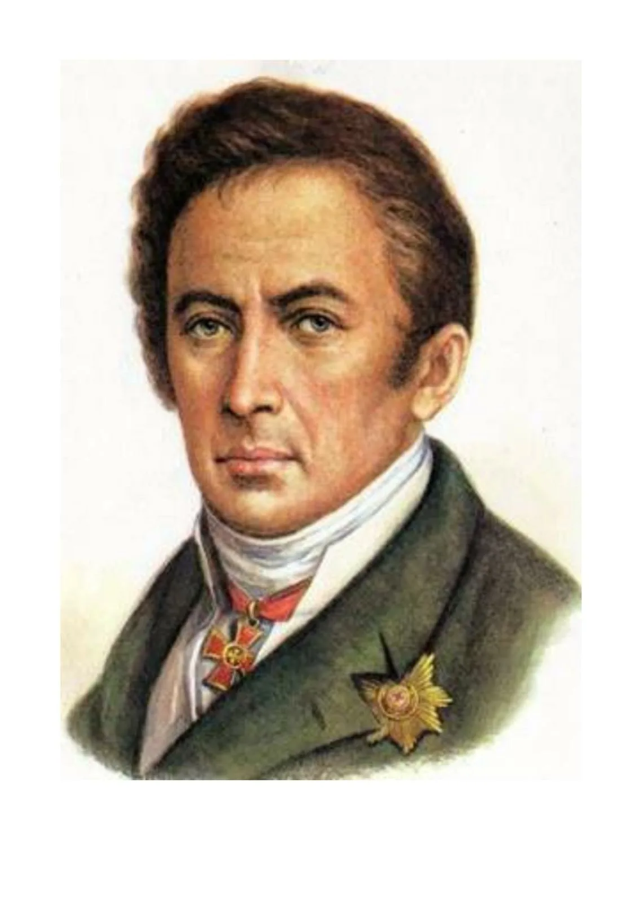 Я не верю той _________ к отечеству, которая презирает его летописи или не занимается ими: надобно знать, что ___________; а чтобы знать настоящее, должно иметь сведения о прошедшем.
Н.М. Карамзин
ЛЮБВИ
ЛЮБИШЬ
ПАТРИОТИЗМ
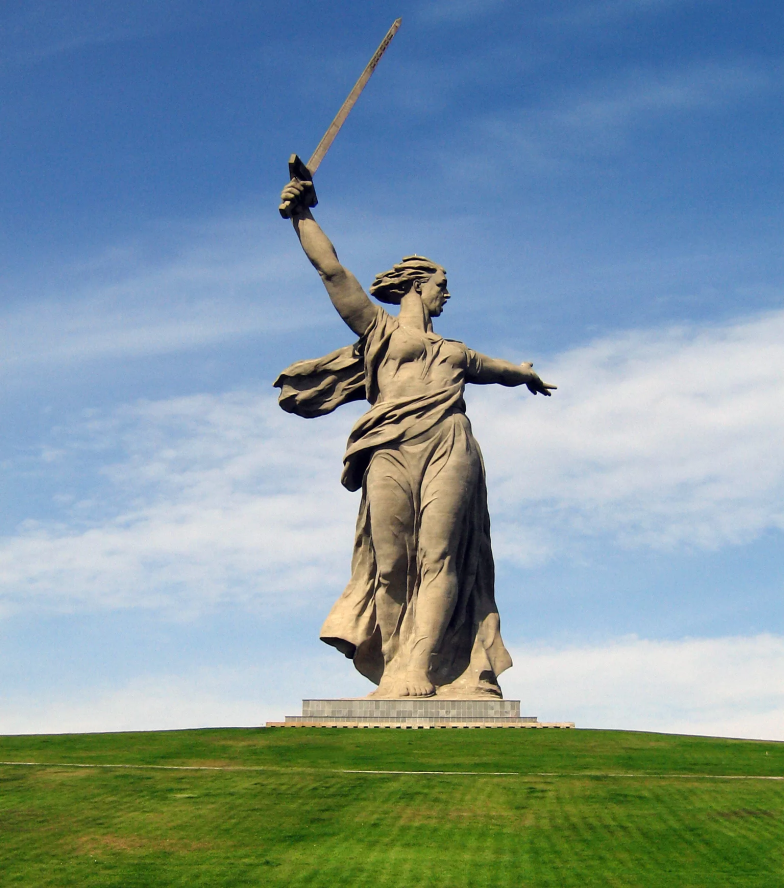 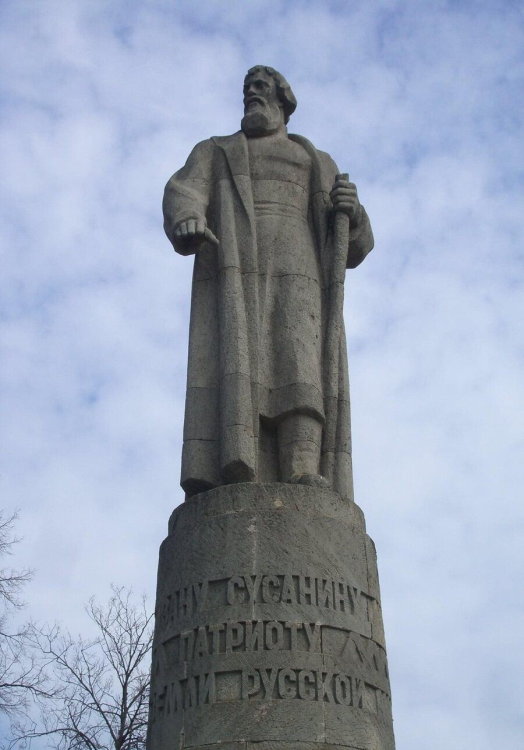 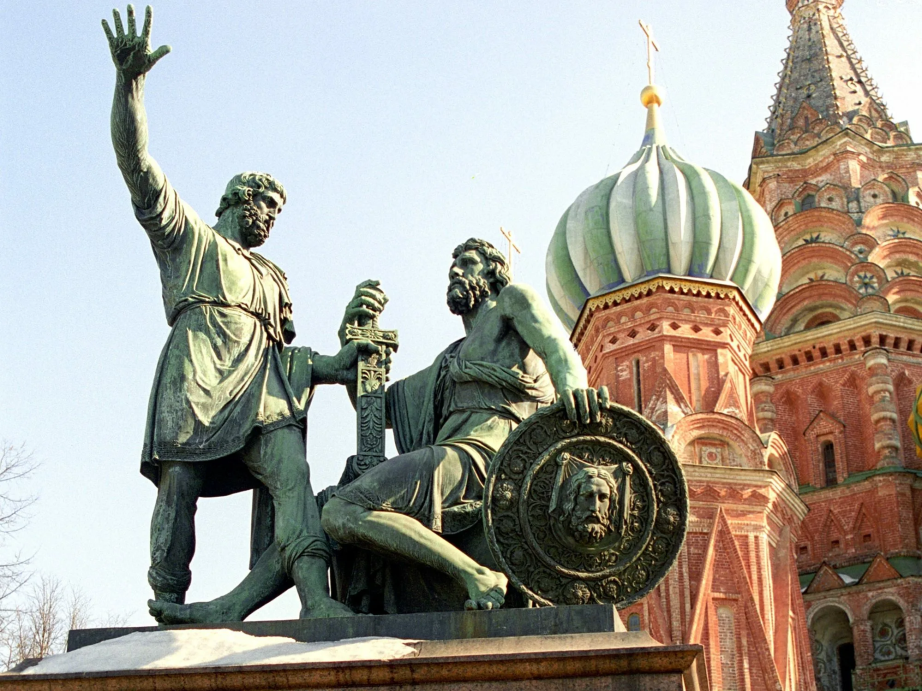 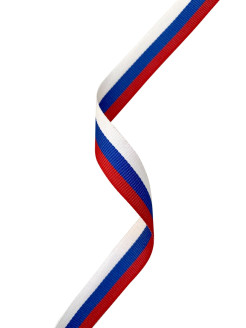 Патриотизм - преданность и любовь к своему Отечеству, к своему народу и готовность к любым жертвам и подвигам во имя интересов своей Родины.
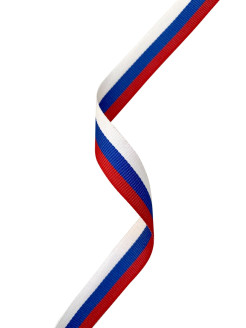 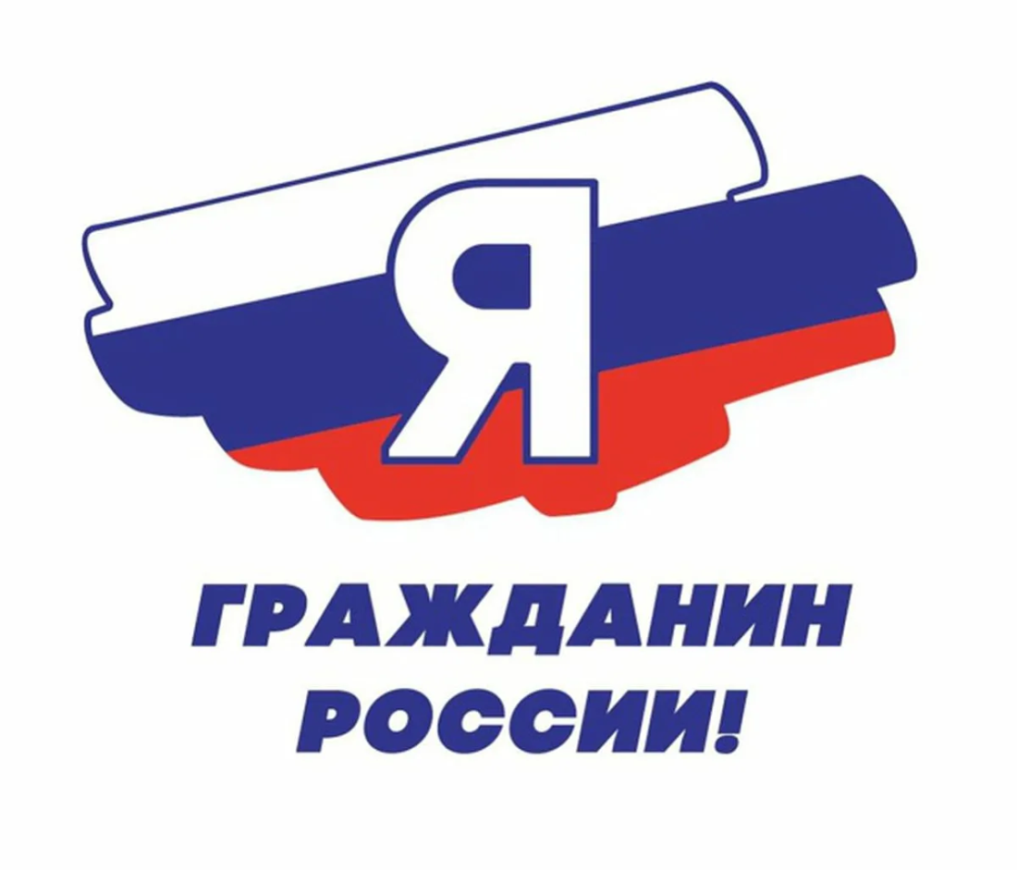 А вы патриоты?

Для вас важно, сказать: «Я патриот!»?

Вы считаете себя патриотами? Вы любите Родину?

В чем выражается ваша любовь? 

Ребята, а что вы сделали бы для своей Родины?
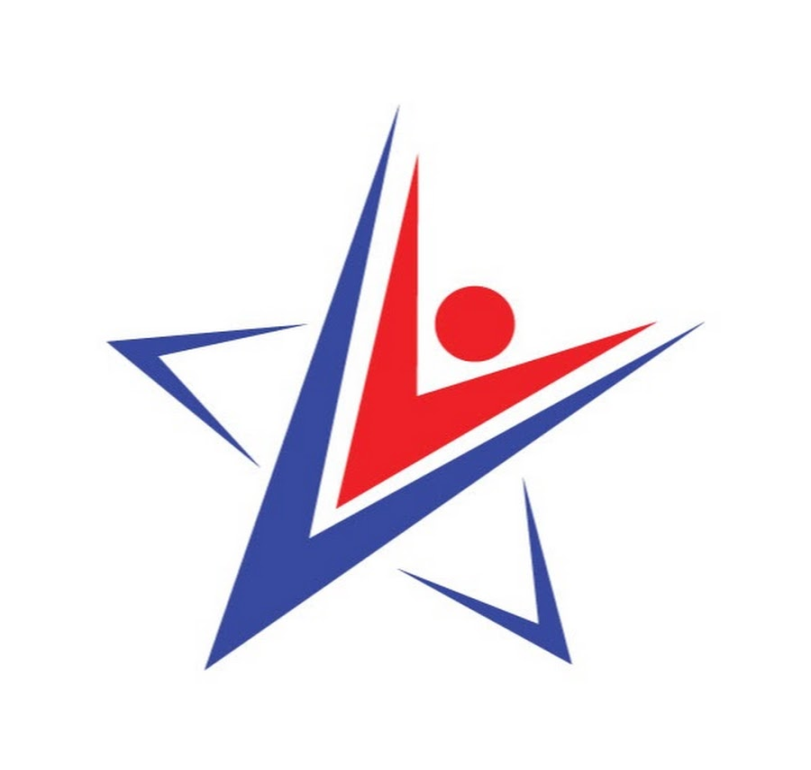 Патриотизм включает в себя:

заботу об интересах и исторической судьбе своей страны, готовность пожертвовать собой ради них;
внутренняя лояльность;
гордость за социальные и культурные достижения вашей страны;
сочувствие к страданиям своего народа и неприятие негатива по отношению к нему;
уважение к историческому прошлому страны и унаследованным от нее традициям.
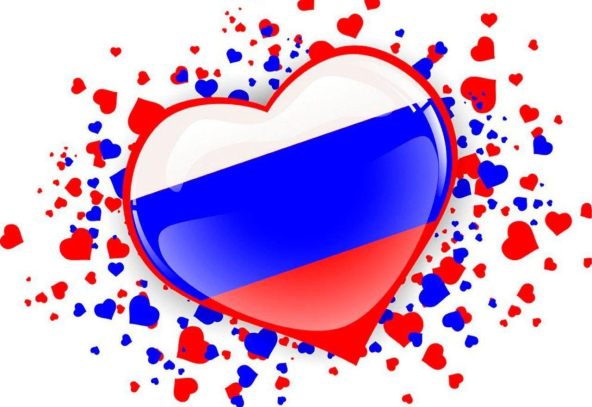 Вспомни определение «Патриотизм».
 Составь таблицу.
Великая Отечественная война
В годы Великой Отечественной войны патриотизм стал наиважнейшей ценностью в советском обществе, когда стоял вопрос о жизни и смерти нашего государства, о том, быть ли ему свободным, независимым или впасть в порабощение, а то и полностью потеряться с исторической поверхности человечества.
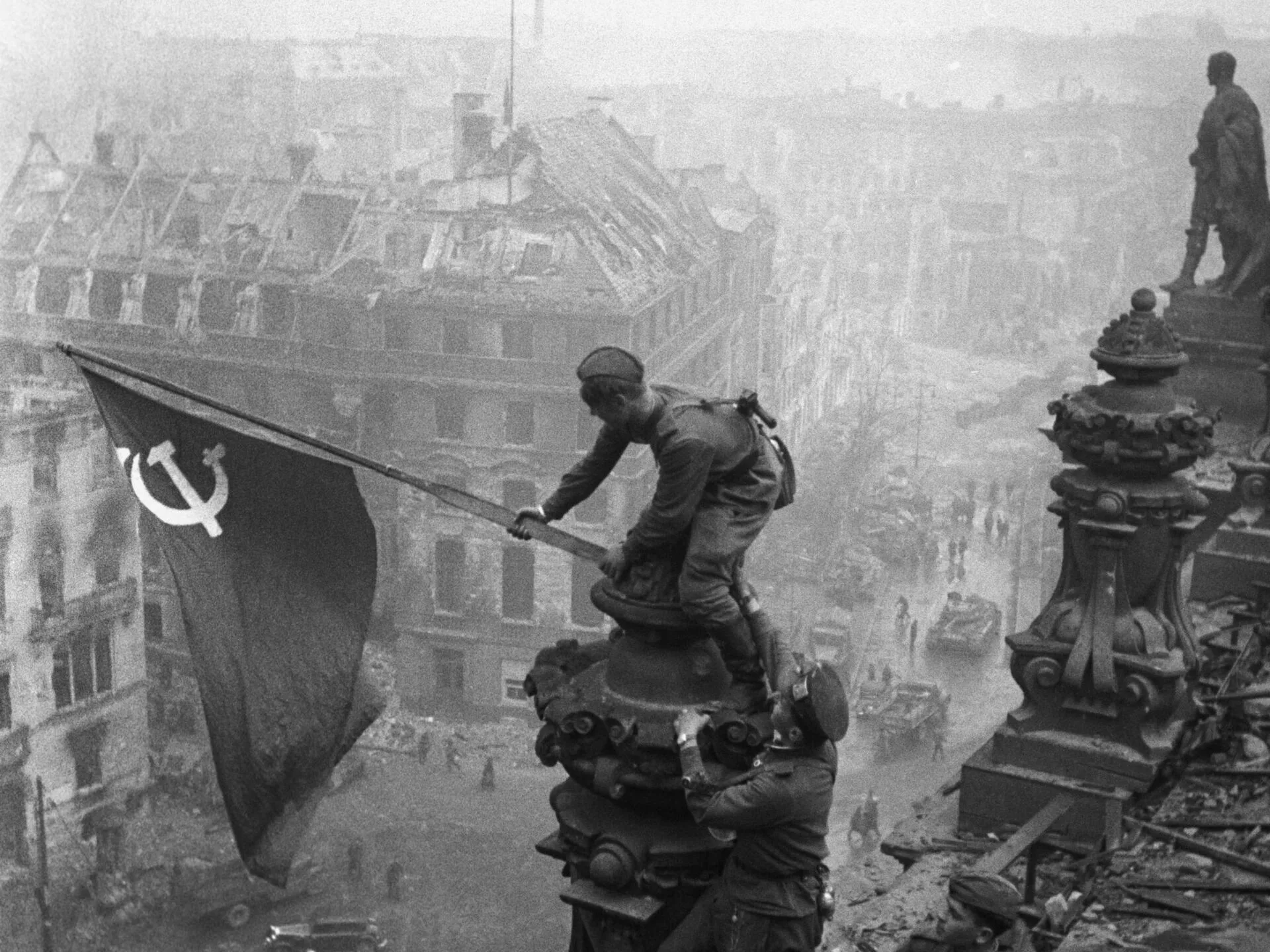 Именно в этот период тяжелейших за
 всю историю нашего Отечества 
испытаний вся страна поднялась на его защиту.
Иван Сусанин
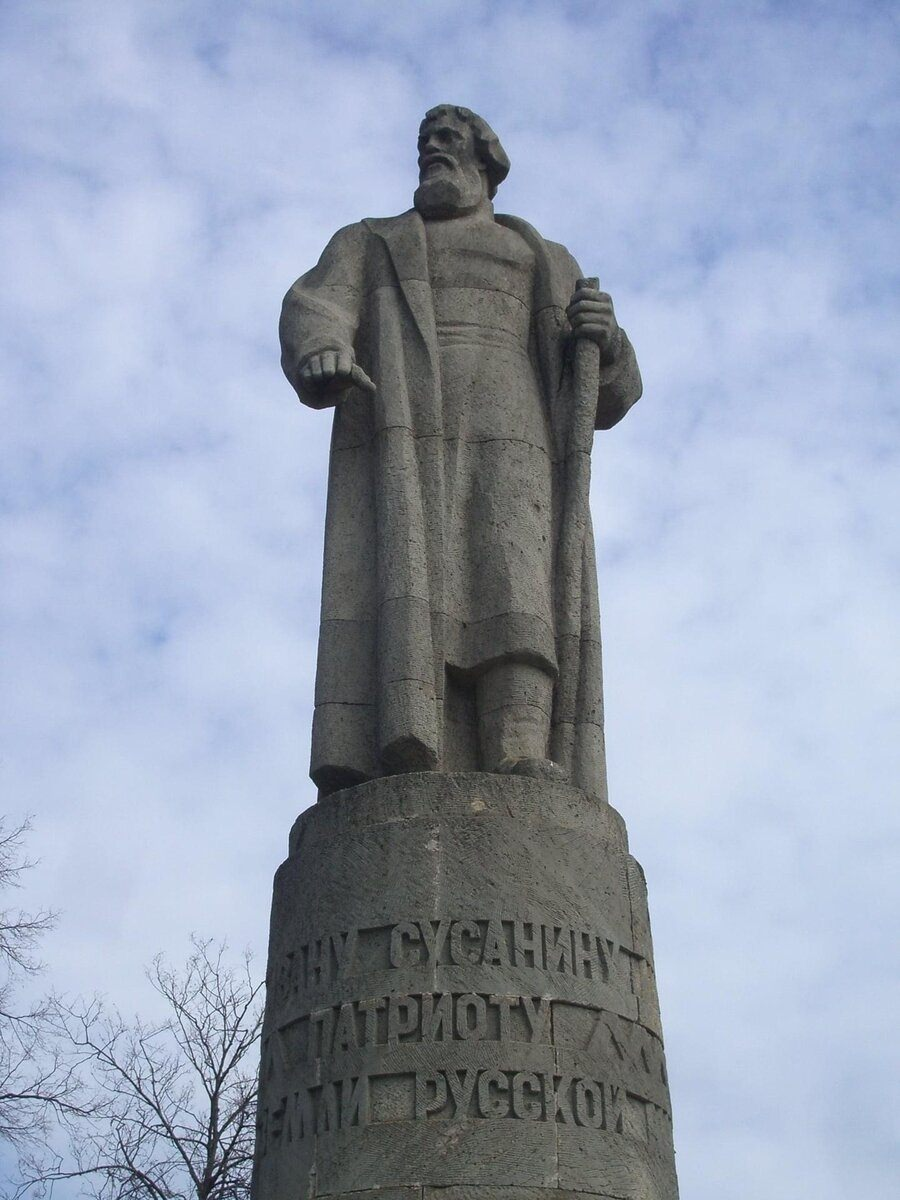 Иван Сусанин – национальный герой России, простой крестьянин деревни Домнино. Прославился тем, что спас царя Михаила Романова от смерти, увел в сторону польско-литовский отряд, имевший целью уничтожить российского царя.
Волонтеры
Н.А. Добролюбов, литератор и критик XVIII века, рассматривал патриотизм с точки зрения принесения пользы той стране, где проживаешь.
 «Данное чувство исходит от желания делать добро…». 
А ведь кто такой волонтер?
Это доброволец, от слова «добро», человек, который делает добро окружающим его людям, родному городу, стране.
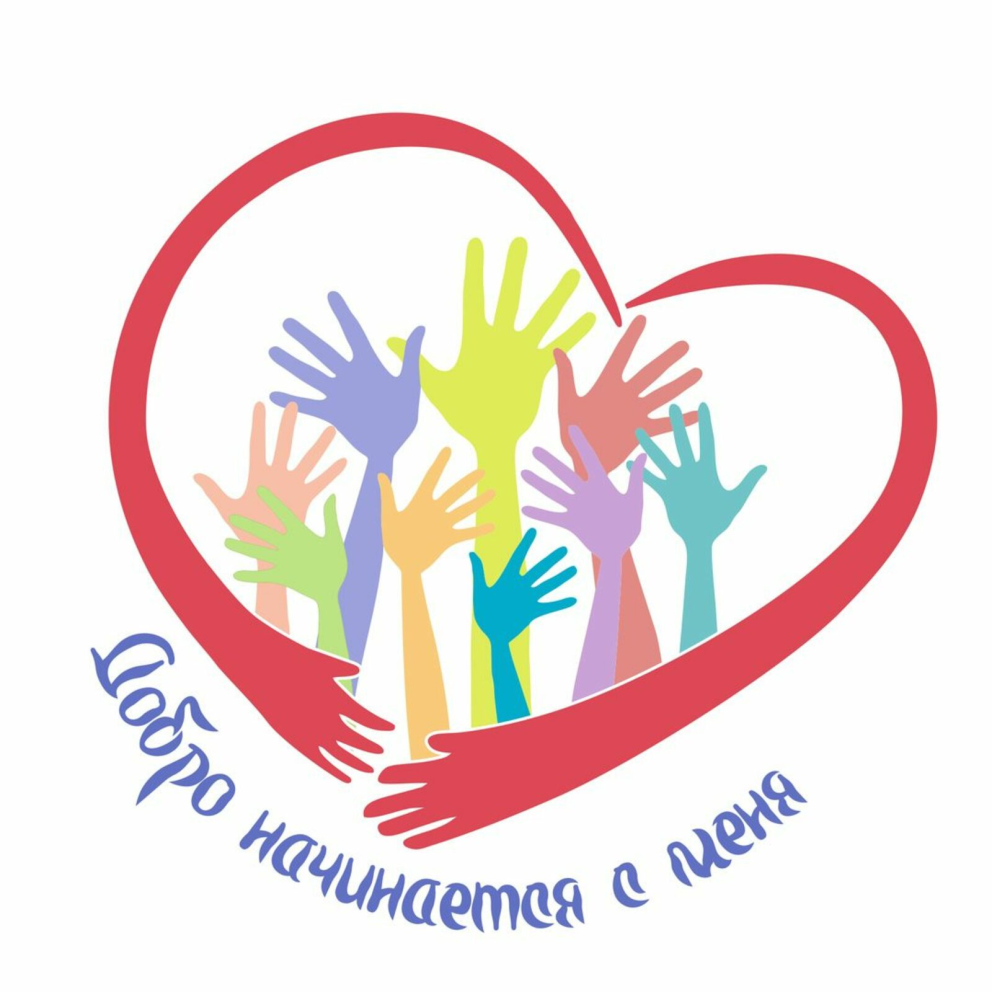 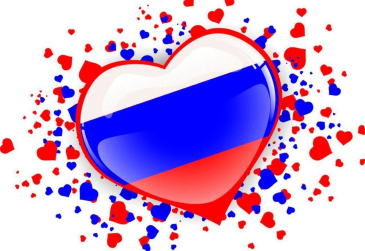 ПАТРИОТИЗМ
Прочитай текст. Выдели главную мысль.
Наше Отечество, наша Родина — матушка Россия. Отечеством мы зовём Россию потому, что в ней жили испокон веку отцы и деды наши. Родиной мы зовём её потому, что в ней мы родились, в  ней  говорят родным нам языком и всё в ней для нас родное; а матерью — потому, что она вскормила нас своим хлебом, вспоила своими водами, выучила своему языку, как мать, защищает и бережёт нас от всяких врагов. Много есть на свете и кроме России всяких хороших государств и земель, но одна у человека родная мать — одна у него и Родина. 
К. Д. Ушинский
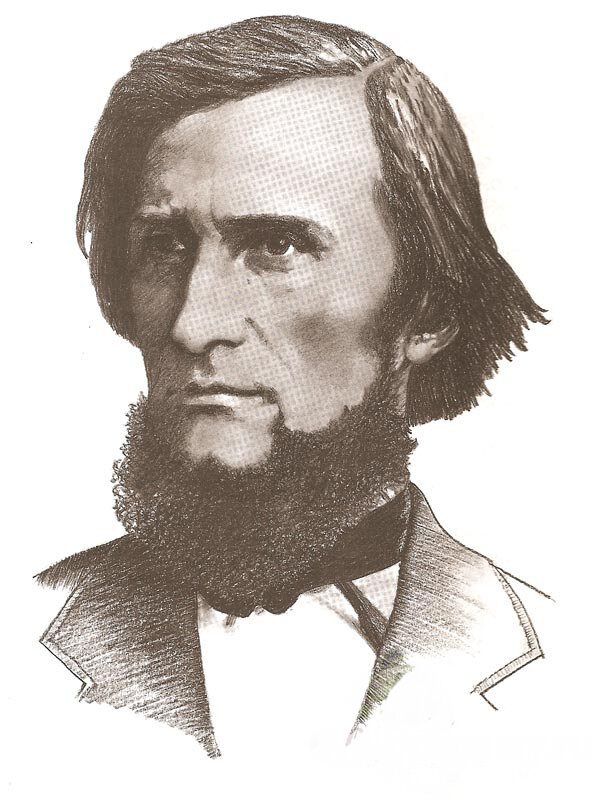 Прочитай текст. Выдели главную мысль.
А в чём самая большая цель жизни? Я думаю, увеличивать добро в окружающем нас. А добро — это, прежде всего, счастье всех людей. Оно слагается из многого, и каждый раз жизнь ставит перед человеком задачу, которую важно уметь решать. Можно и в мелочи сделать добро человеку, можно и о крупном думать, но мелочь и крупное нельзя разделять. Многое, как я уже говорил, начинается с мелочей, зарождается в детстве и в близком. Ребенок любит свою мать и своего отца, братьев и сестер, свою семью, свой дом. Постепенно расширяясь, его привязанности распространяются на школу, село, город, всю свою страну. А это уже совсем большое и глубокое чувство… 
Д. С. Лихачев
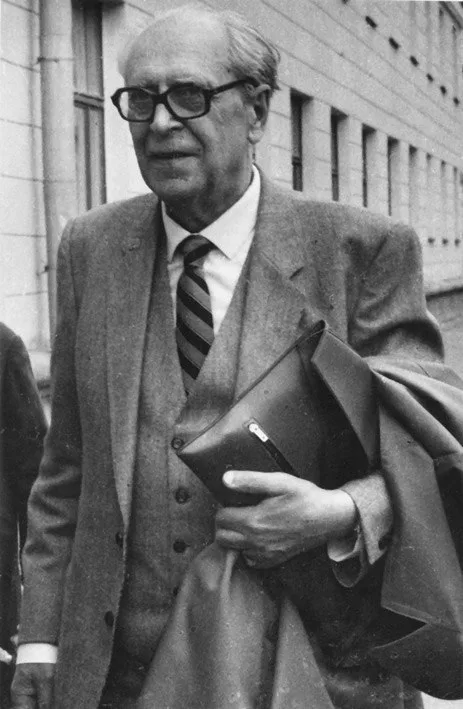 Что не характеризует патриота?
Хорошо учится.
Готов встать на защиту Родины.
Занимается спортом.
Не любит работать.
Любит то место, где родился и вырос.
Не слушается своих родителей.
Не хочет учиться.
Любит животных.
Любит и не забывает свою мать, свой дом.
С гордостью осознаёт, что нет на Земле страны 
лучше нашей.
Не только любит, но и охраняет природу.
ПРОВЕРКА
Знает государственную символику.
Бросает мусор.
Любовь к Родине включает в себя заботу об интересах и исторических судьбах страны и готовность ради неё к самопожертвованию; 
верность Родине, ведущей борьбу с врагами; 
гордость за социальные и культурные достижения своей страны, сочувствие к страданиям народа и отрицательное отношение к социальным порокам общества; 
уважение к историческому прошлому Родины и унаследованным от него традициям; привязанность к месту жительства.
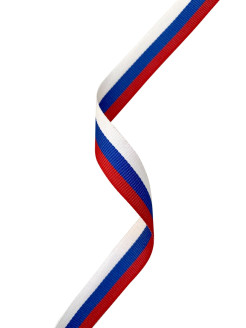 Найди верную пару. Что объединяет все пословицы?
Родина. (лакская)
Родина
золотая колыбель. (крымско-татарская)
Путь на родину -
Чужбина - калина,
самый короткий. (абхазская)
Самое лучшее место -
родина - малина. (русская)
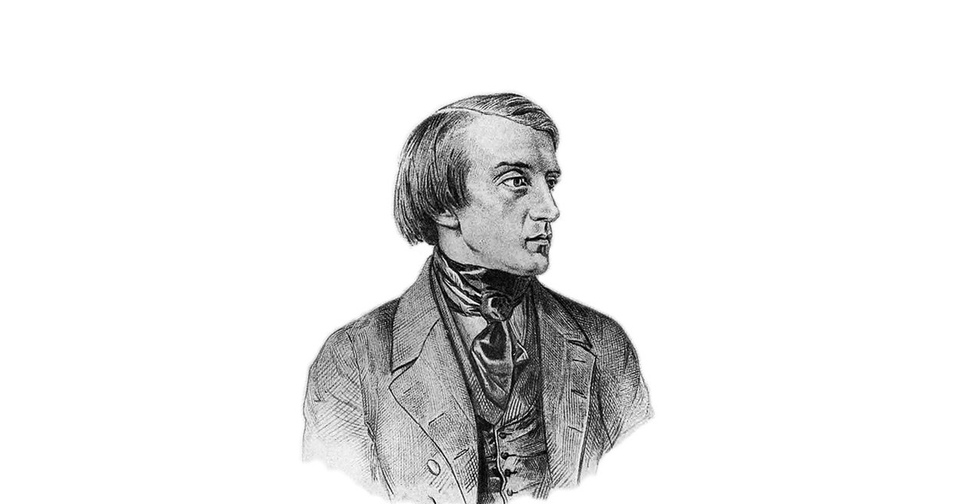 «Патриотизм, чей бы то ни был, доказывается ни словом, а делом»

В.Г.Белинский
ОЦЕНИ СЕБЯ
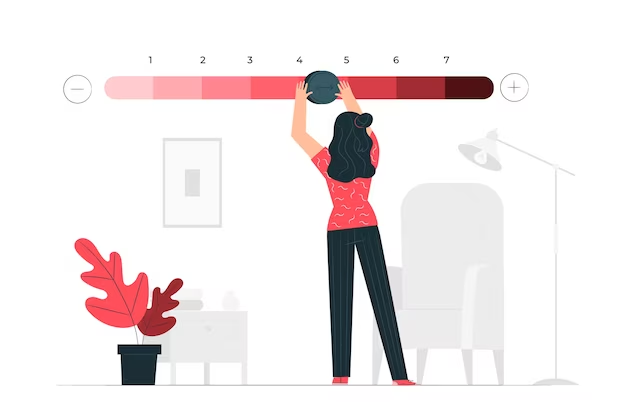 ДОМАШНЯЯ РАБОТА
Напишите рассказ 
«Почему патриотизм важен?" (5-9 пр).
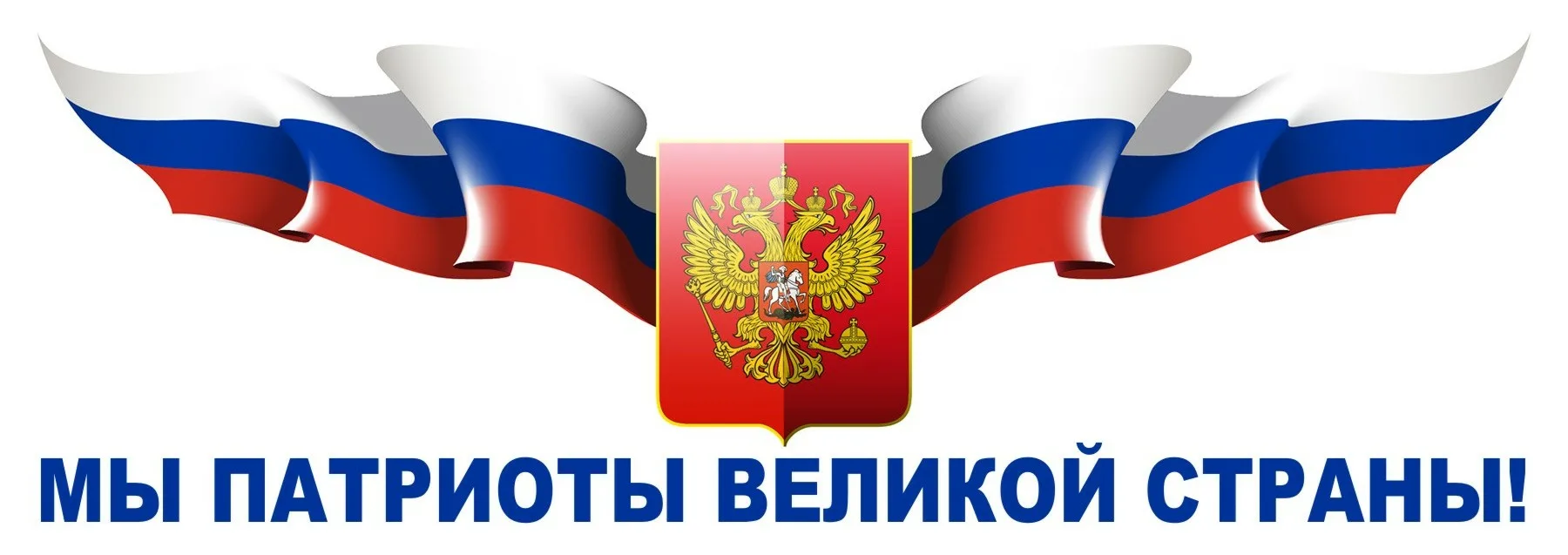